KELLER ISD HEALTH SCIENCE PROGRAMS2024-2025
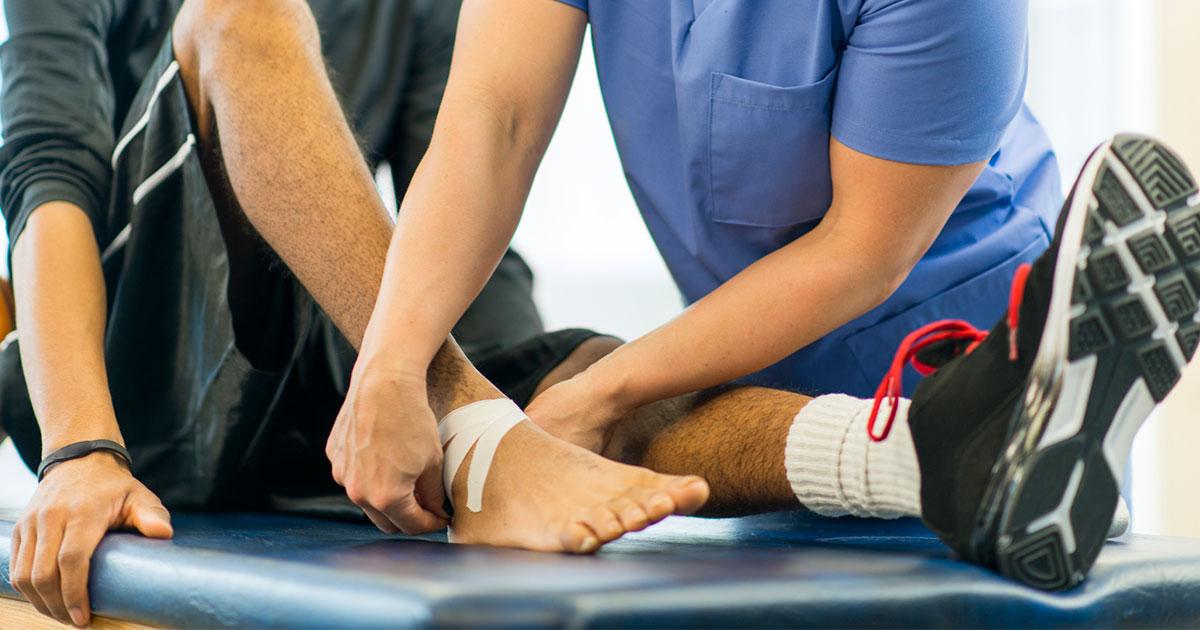 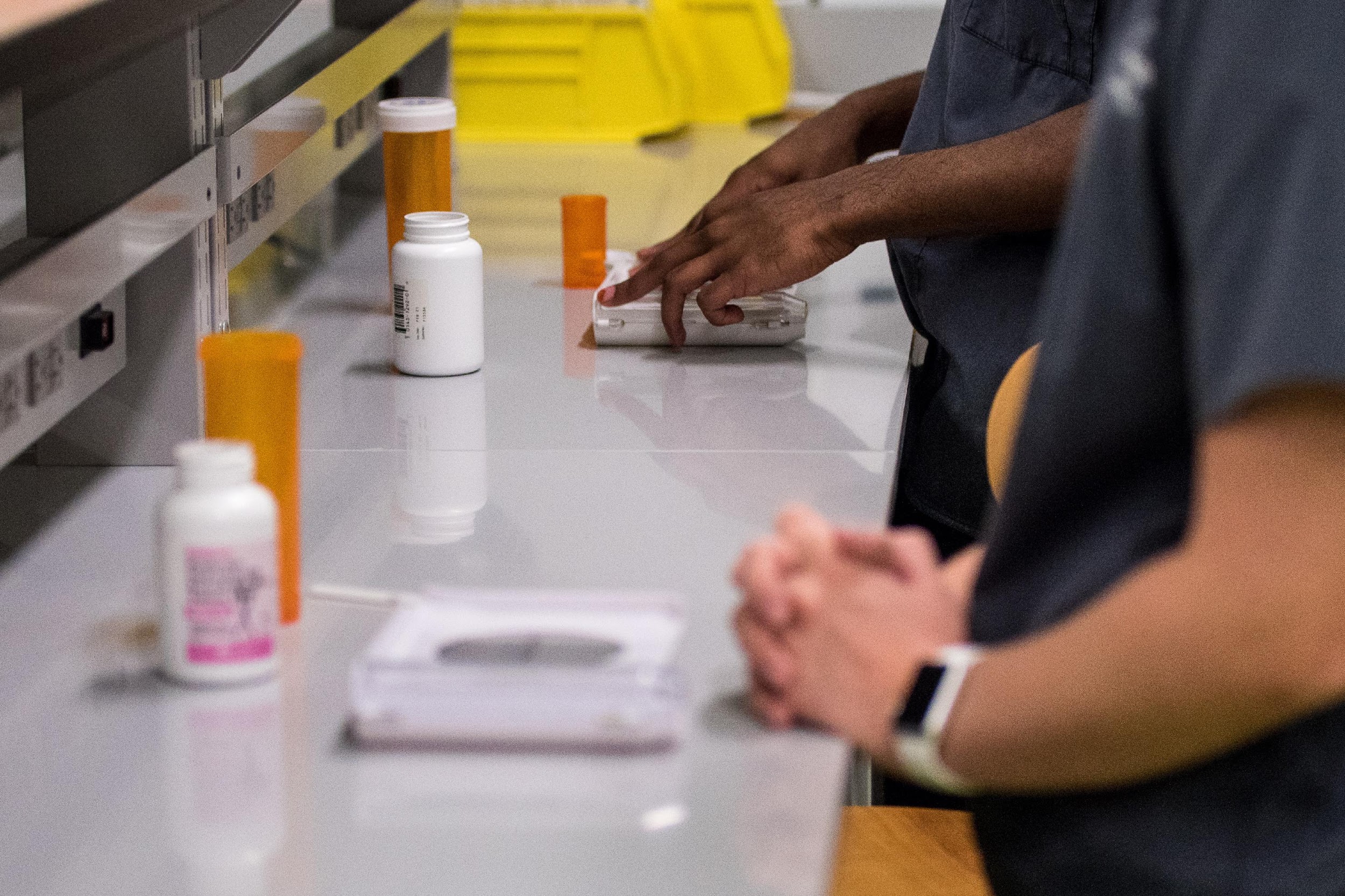 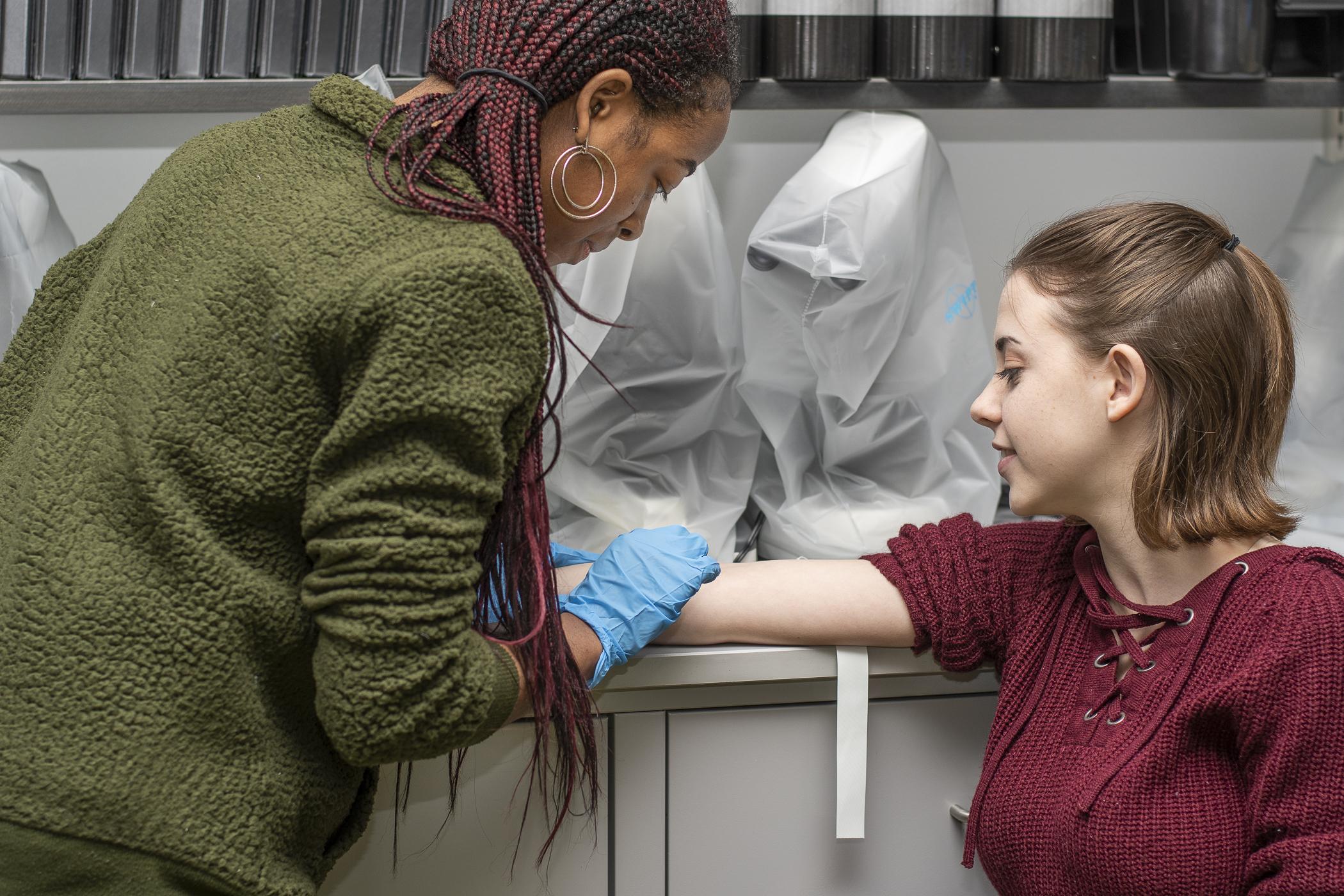 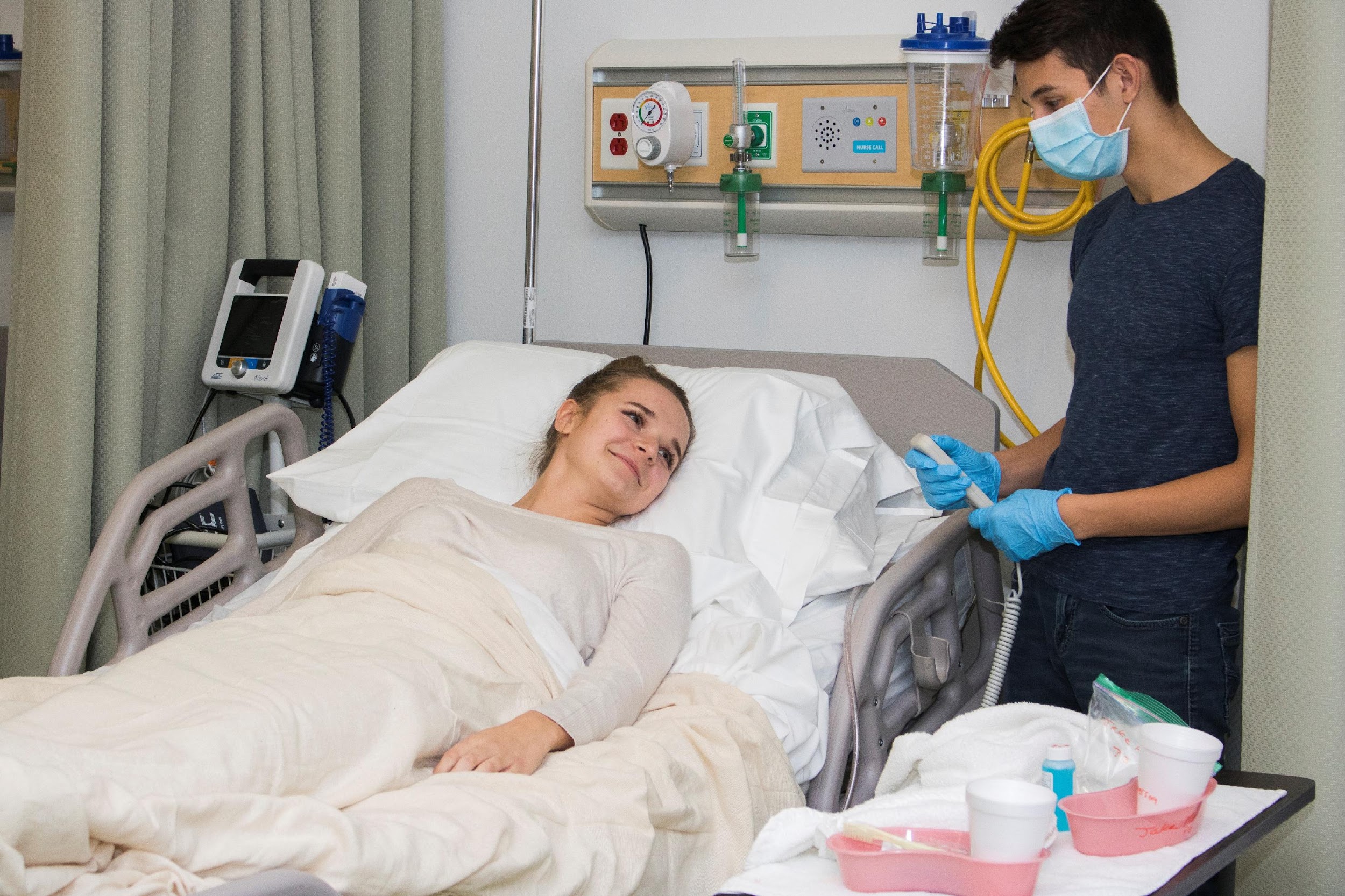 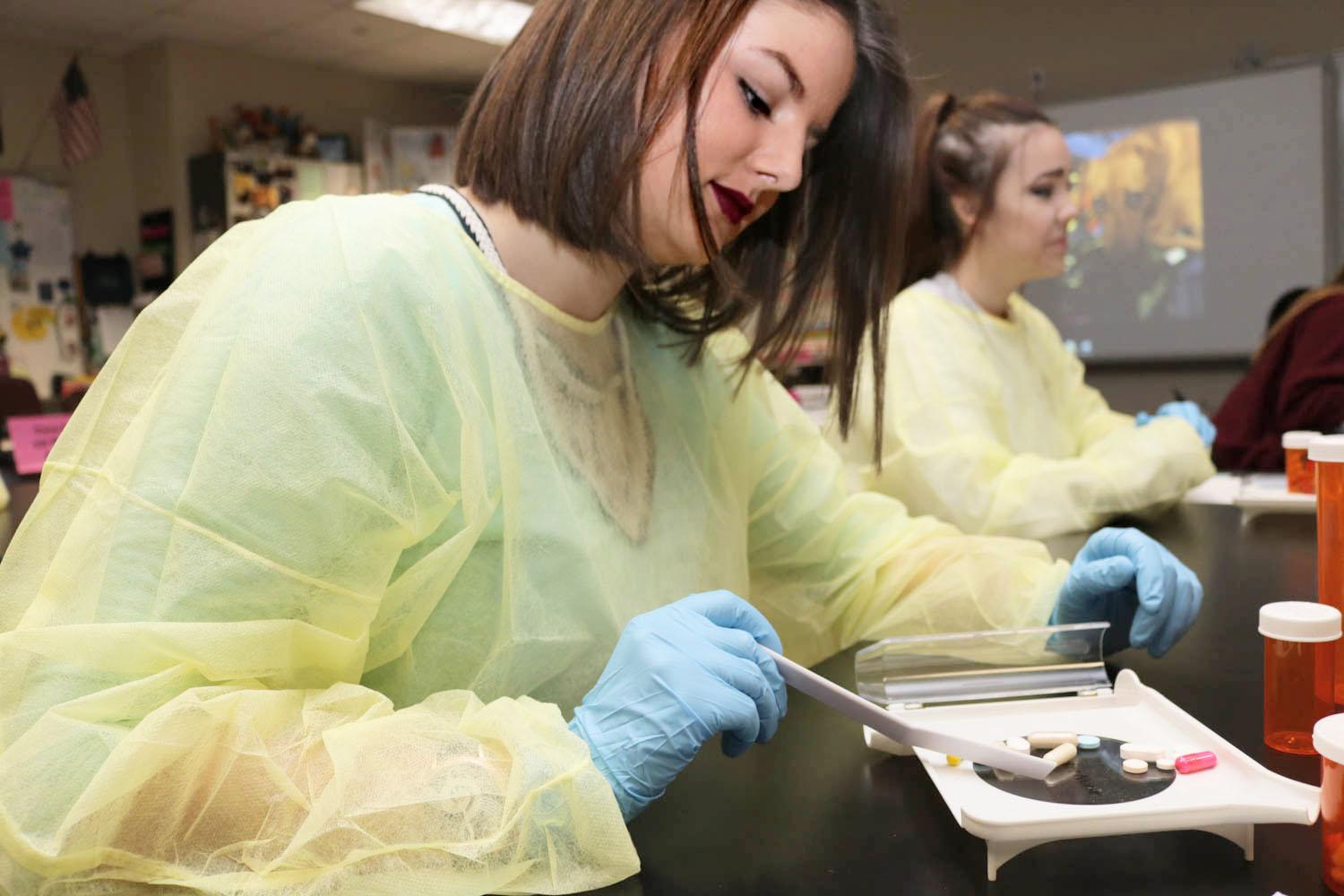 PROGRAM OPTIONS AND OVERVIEW
CERTIFIED NURSING ASSISTANT (CNA)
A Certified Nursing Assistant helps nurses in medical facilities by giving basic care to patients. This type of care is vital in hospitals, long-term care facilities, and in-home health care environments. Duties often include helping patients with feeding and bathing, checking vital signs, and providing assistance with basic healthcare needs. In addition, Certified Nursing Assistants must also be able to offer encouragement and emotional support to their patients. Certified Nursing Assistants—also known as Nursing Aides—have an enormous impact on the day-to-day experience of the patients, helping them feel cared for and capable as they face medical challenges. Certified Nursing Assistants have become more respected over the years as it has become more obvious how important this type of care is. We highly recommend this course for students interested in pursuing any type of nursing career beyond high school.
CLINICAL ROTATIONS
Do you know you want to go into the medical field but aren’t quite sure which area to pursue?  If so, clinical rotations might be the perfect fit for you.  Students will have the opportunity to do rotations at a hospital to observe the different specialties, or might get to intern at a dentist, optometrist, pediatrician, physical therapist, or other type of doctor’s office.  Practicum students will split their time between the classroom and the clinical facility.
EMERGENCY MEDICAL TECHNICIAN (EMT)
Calling all future paramedics or EMTs or anyone that has an interest in becoming an Emergency Physician, Trauma Surgeon or Emergency Room or ICU Nurse. In this pathway, you will learn emergency medical information related to signs/symptoms of trauma and its assessment, patient care skills, and appropriate treatment of emergent medical conditions.  If you successfully complete the class, clinicals/ride alongs, and pass the National Registry exam, you would be eligible to work as an EMT right out of high school.  The EMT program could be a step to becoming a firefighter/paramedic and is also good for someone who likes a challenge. KCAL will only have 26 seats (for seniors only) in the EMT Practicum for the 24-25 school year. Junior students are in the Pre-EMT classes (Patho and A&P) so that they may have a solid base for this challenging class.
PHARMACY TECHNICIAN (CPHT)
The pharmacy industry is evolving. Many clinical duties have been extended to the pharmacy, which expands the role of both pharmacist and pharmacy technician. According to NHA's 2020 Industry Outlook, 40% of employers said pharmacy technicians have more responsibilities this year than last! Pharmacy technicians play a crucial role in providing safe and effective patient care, with duties including:
Managing inventory
Receiving prescription requests from patients and doctors' offices
Accurately measuring medication amounts
Establishing and maintaining patient records
Accepting payment for prescriptions and processing insurance claims
EXERCISE SCIENCE AND SPORTS MEDICINE
Find your niche in the health and wellness arena.  This pathway is for students interested in future careers that provide a service to help others with their overall health and wellness such as: athletic trainer, personal trainer, physical therapist,  nutritionist, orthopedic surgeon, coaches.  Students obtain their First Aid and CPR certification and learn about the body's development, dynamic movement, injuries, nutrition, strength and conditioning through interactive labs and activities.
MEDICAL LAB ASSISTANT
Medical Laboratory Assistants are healthcare professionals who can be found working both on the frontlines and behind the scenes. Medical Lab Assistants typically work in lab settings such as those within a hospital, physician’s office, or urgent care facility. The work they do is important for both patients and the healthcare field overall. Their duties may include: 
Drawing blood from patients (also called phlebotomy) 
Properly labeling and handling samples ahead of lab tests 
Preparing lab equipment for tests and research
Using various pieces of lab equipment such as microscopes 
Performing lab tests
Reporting test results to doctors or other healthcare personnel
Required Prerequisite Course:  Medical Microbiology
CLINICAL MEDICAL ASSISTANT (CCMA)
Medical assistants (MAs) are critical members of healthcare teams in a variety of medical settings. As an MA, you are often the first and last person a patient interacts with, making a lasting impact on the patient experience. MAs are flexible, performing a variety of tasks such as:
Taking patient vital signs
Basic Patient Care
Assisting providers with exams and procedures
Administering injections or medications
Performing EKG, phlebotomy and other essential laboratory procedures
Checking patients in and out upon arrival and departure
Answering phone calls and questions
Updating and maintaining electronic health records (EHR)
Required Prerequisite Options:  Must have completed at least one of the following courses: Clinical Rotations, Certified Nursing Assistant, Pharmacology, Pathophysiology, Medical Microbiology, or Kinesiology II
PATIENT CARE TECHNICIAN (PCT)
Doctors, nurses and other healthcare professionals rely on patient care technicians to assist with the critical day-to-day care some patients require. They provide hands-on assistance to serve patients' basic needs, which greatly impacts the lives of their patients and their patients' families. As a patient care tech, you may be able to perform some or all of the following tasks:
Provide basic patient care — bathing, feeding, catheter care, etc. 
Acquire, distribute and administer patient care supplies
Perform safety checks and ensure cleanliness in patient rooms
Accommodate any additional patient needs
Obtain EKG readings and monitor vital signs
Perform phlebotomy procedures
Provide emotional support to patients and families, particularly coping with grief and death
Required Prerequisite Options:  Must have completed at least one of the following courses: Clinical Rotations, Certified Nursing Assistant, Pharmacology, Pathophysiology, Medical Microbiology, or Kinesiology II
COURSE REQUEST PROCESS
In order to be eligible for any of the 11th or 12th grade health science programs, you are required to complete this course request process. All students will be placed into a health science program but may not receive their 1st or 2nd choice program due to limited availability of these popular programs.
Steps to submit your course request
Complete the YouTube video and short answer essay
3 Teacher Recommendations
You must have three teachers complete the teacher recommendation Google Form by Jan 31, 2024.
It is your responsibility to ensure teachers get the link and complete the form.
A periodic update of completed recommendations will be sent to your Health Science teacher.
Complete Student Course Request Google Form (Deadline: January 31, 2024)
Complete interview (if needed; program dependent) in February
More details to come at a later date
Links and Resources
Student Course Request Form: https://forms.gle/h9daZf3MhS2Kg85KA
Teacher Recommendation Form: https://forms.gle/HZSbheuSDVAg86Jx6
Scoring Rubric: Spring 2024 Health Science Scoring Rubric.pdf
Contact Information
For questions or assistance please reach out to your Health Science teacher or the CTE Coordinator for Health Science, Debby Schneemann, at debra.schneemann@kellerisd.net or 817-743-8043